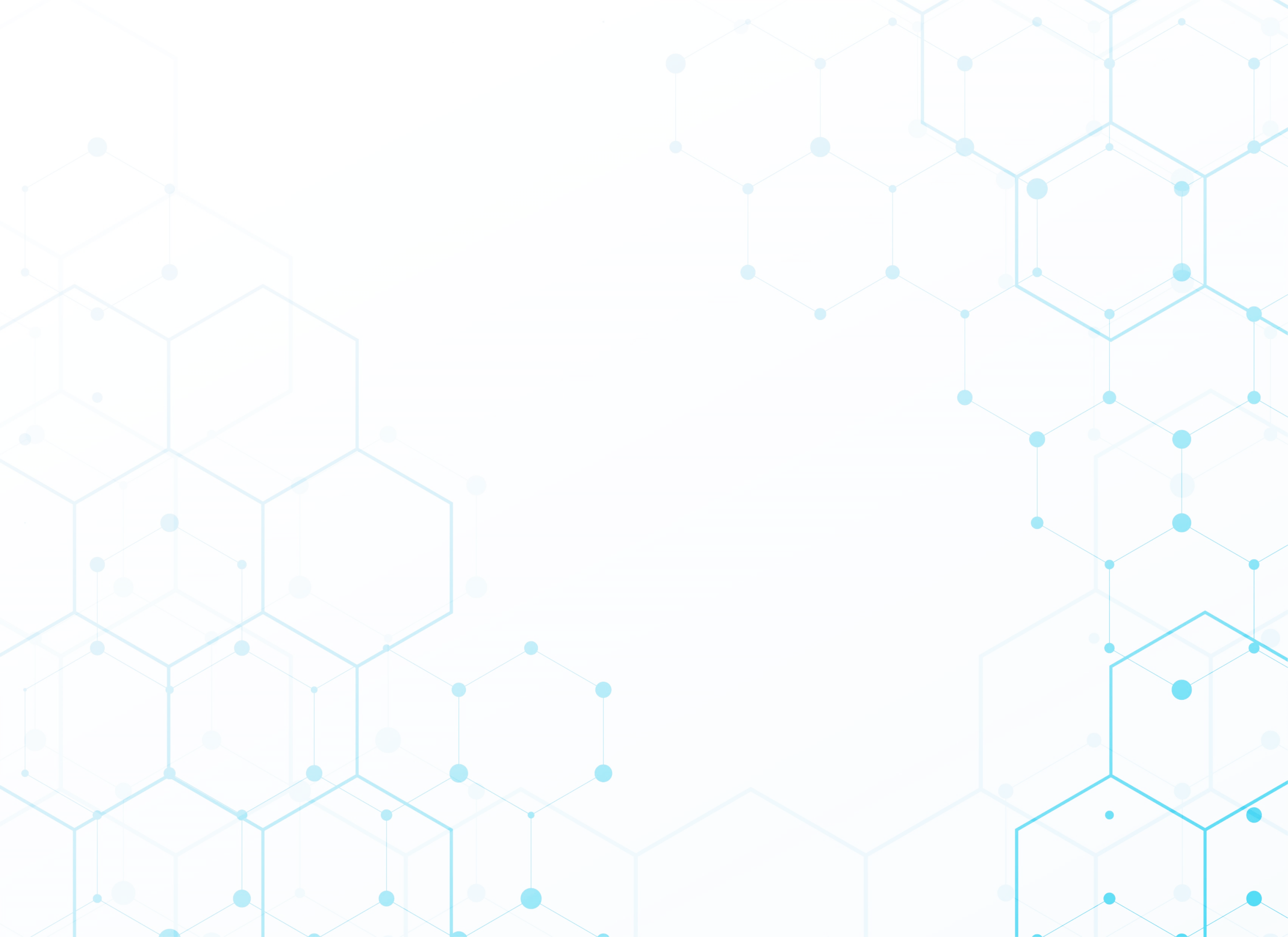 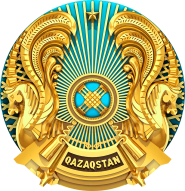 ҚАЗАҚСТАН РЕСПУБЛИКАСЫНЫҢ 
ҚАРЖЫ МИНИСТРЛІГІ
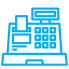 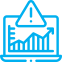 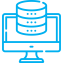 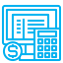 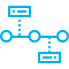 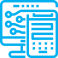 САЛЫҚТЫҚ ЖӘНЕ КЕДЕНДІК ӘКІМШІЛЕНДІРУДІ ЦИФРЛАНДЫРУБАРЫСЫ ТУРАЛЫ
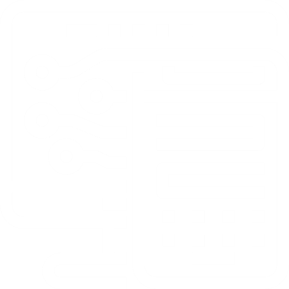 ҮКІМЕТ САҒАТЫ
Нұр-Сұлтан қ., желтоқсан 2021
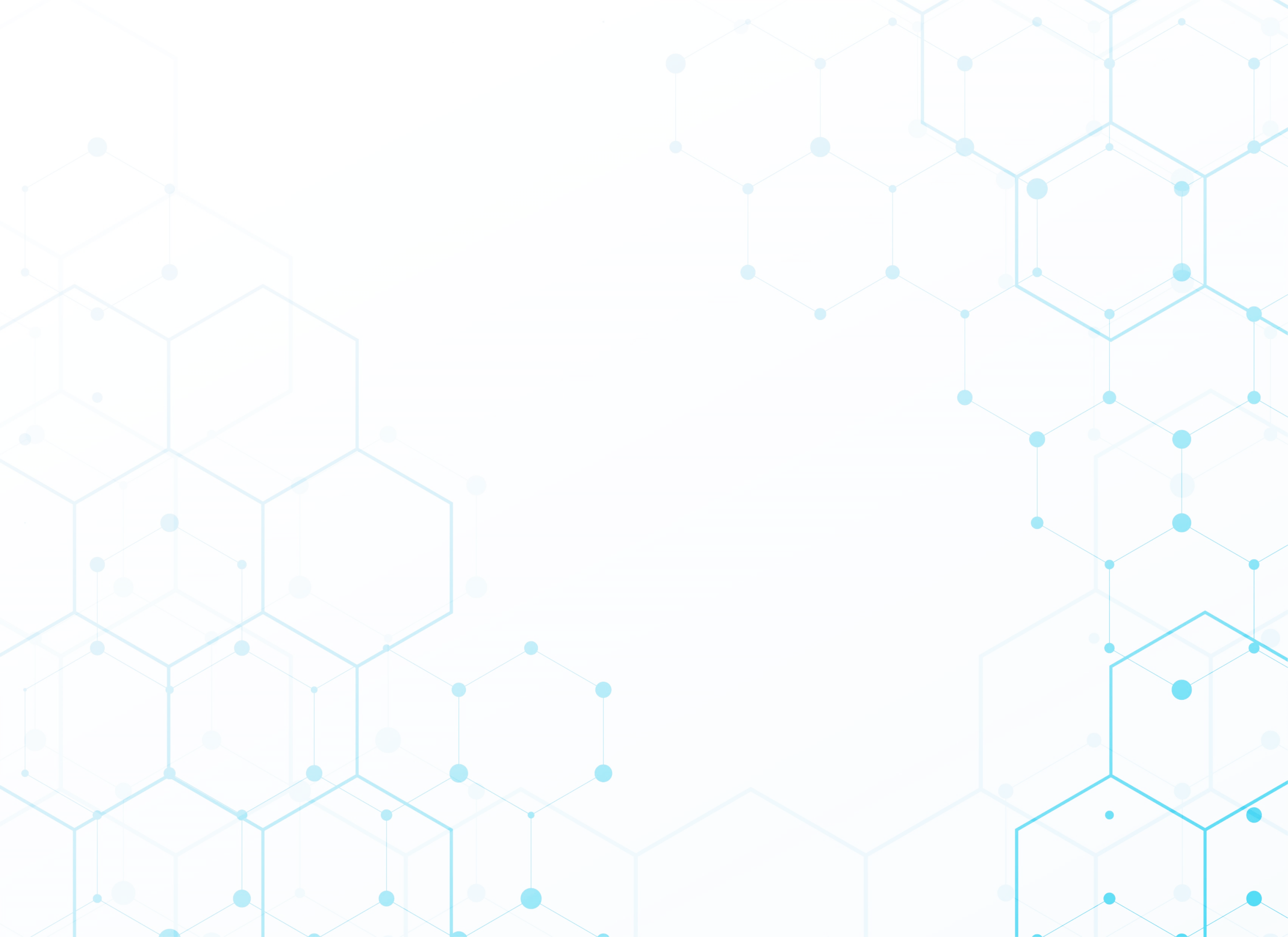 көрсетілетін мемлекеттік қызметтер
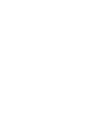 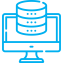 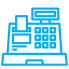 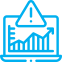 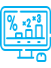 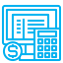 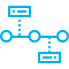 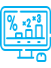 Барлығы 50 қызмет түрі
Әсері
46 немесе 92% электронды түрде
Қызмет алушылардың уақыты мен қаржылай шығыстарының азайтылуы 

Қызмет алушымен тікелей қатынасты азайту
25
салық бағытындағы қызметтер
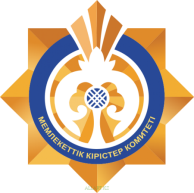 15
кеден бағытындағы қызметтер
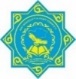 ішкі мемлекеттік аудит саласындағы қызметтер
4
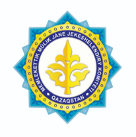 мемлекеттік мүлік және жекешелендіру саласындағы қызметтер
2
17,9 млн. мемлекеттік қызметтер, көрсетілді, олардың 17,4 млн.  немесе  97,2% электрондық түрде
2020 жылғы көрсетілген мемлекеттік қызметтердің сапасын бағалау
(МКІА қорытындысы, 2018 жылы - 66,35 балл, 2019 жылы - 82,4 балл)
2021 ж. 11 айы бойынша
94,49 балл -
22,9 млн. мемлекеттік қызметтер, көрсетілді, олардың 22,2 млн.  немесе  97%  электрондық түрде
2020 жыл бойынша
1
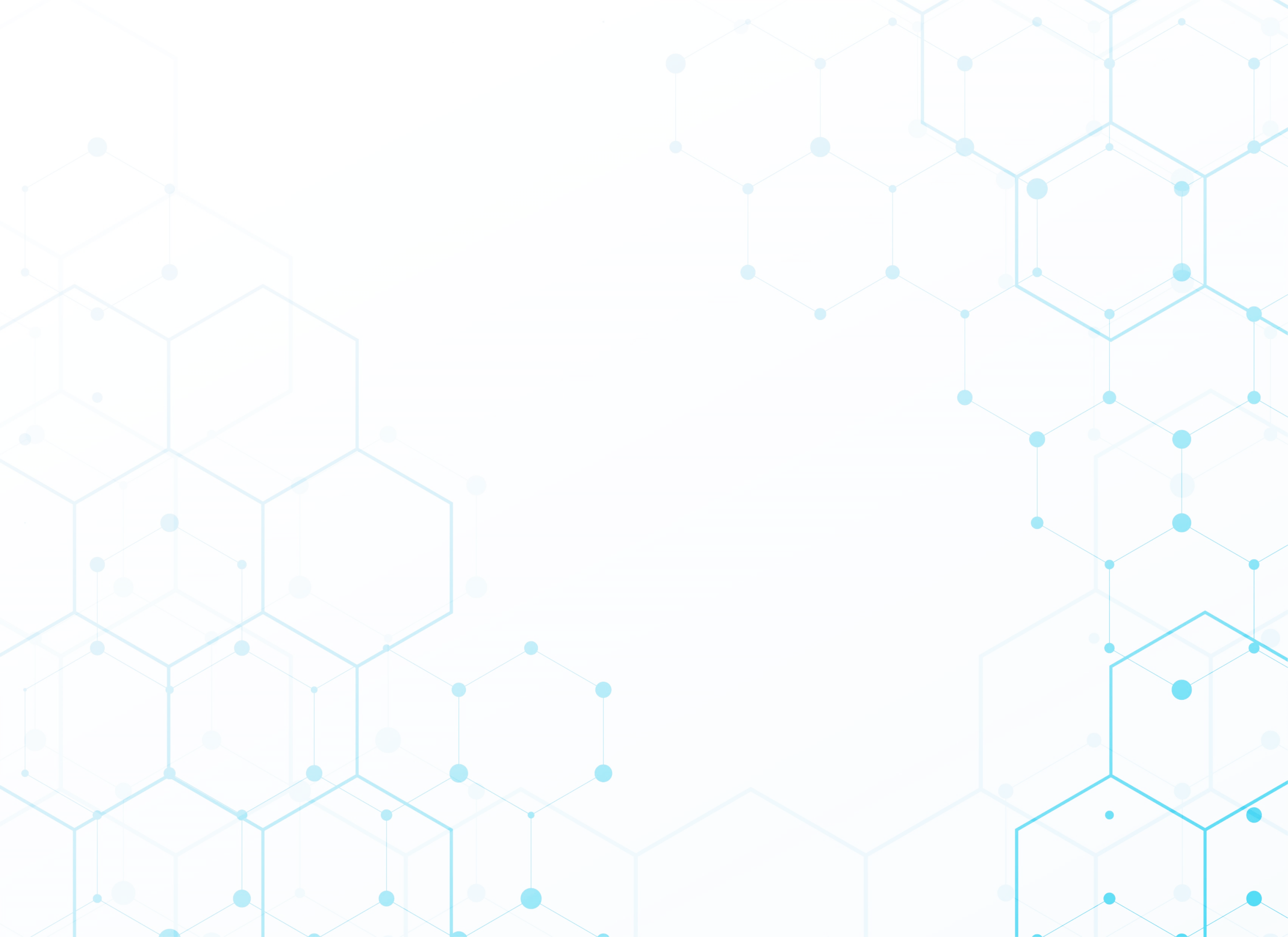 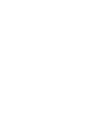 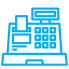 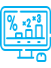 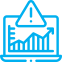 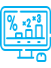 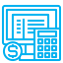 ҚАРЖЫ МИНИСТРЛІГІН ЦИФРЛАНДЫРУ
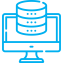 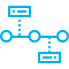 Стратегиялық және  бюджеттік жоспарлау
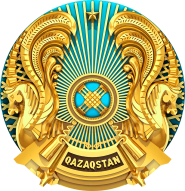 Мемлекеттік сатып алу
Салықтық және кедендік әкімшілендіру
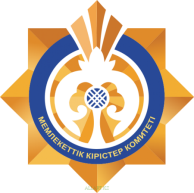 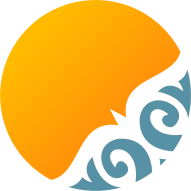 Бюджеттің орындалуы
(Қазынашылық)
Мемлекеттік аудит және камералдық бақылау
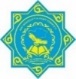 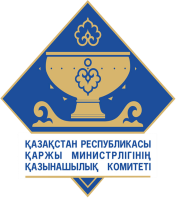 2
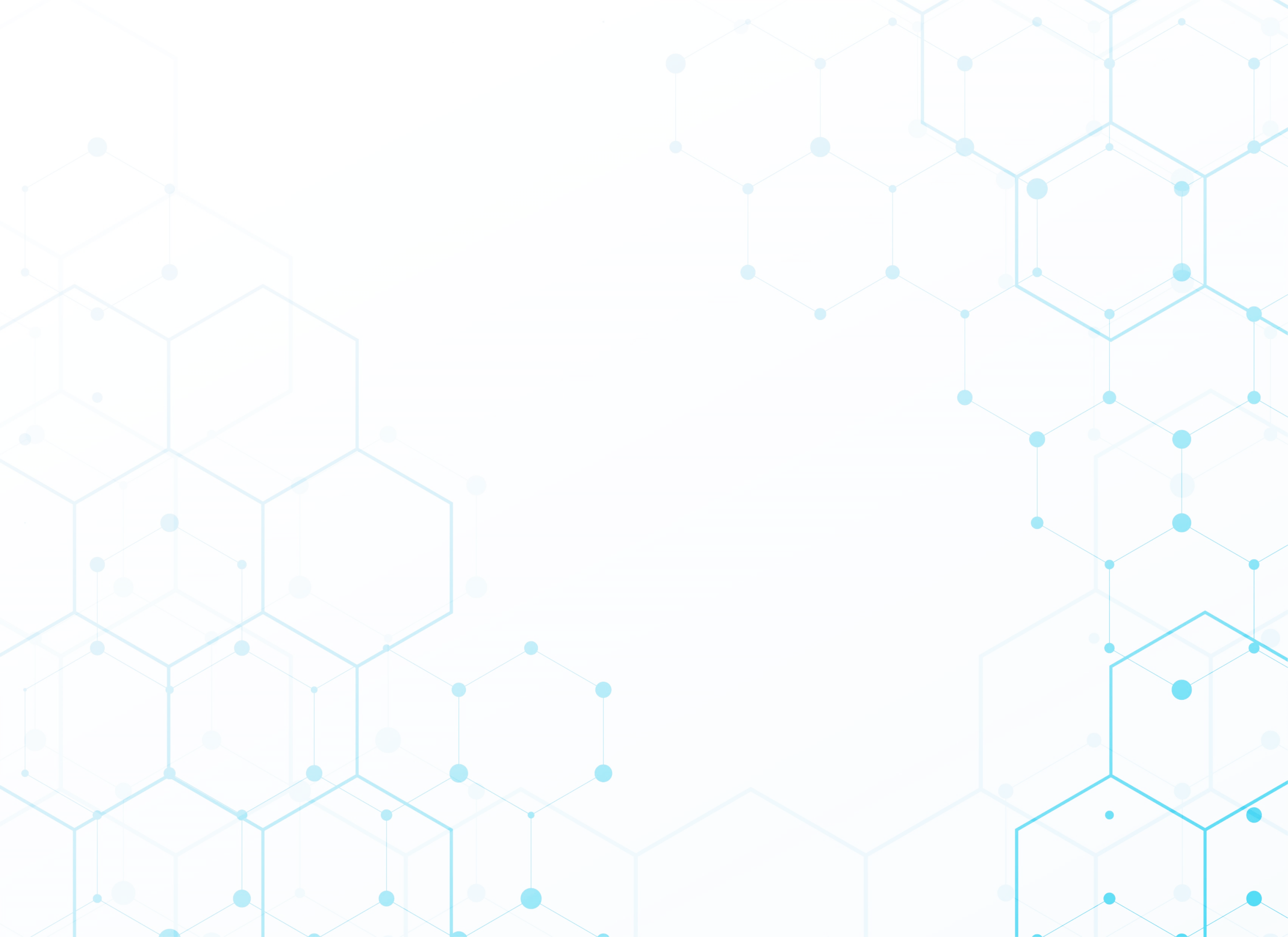 САЛЫҚТЫҚ ЖӘНЕ КЕДЕНДІК ӘКІМШІЛЕНДІРУДІҢ ЦИФРЛЫҚ ТРАНСФОРМАЦИЯСЫ
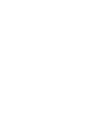 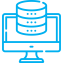 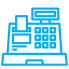 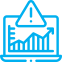 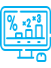 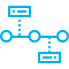 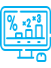 АДАМДЫҚ БАҒДАР
E-salyq-Business
Байланыс орталығы
Әлеуметтік желі арқылы кері байланыс
Электронды мем. қызметтер
Бірыңғай терезе
E-salyq-Azamat
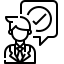 АДАЛДЫҚТЫ ЫНТАЛАНДЫРУ
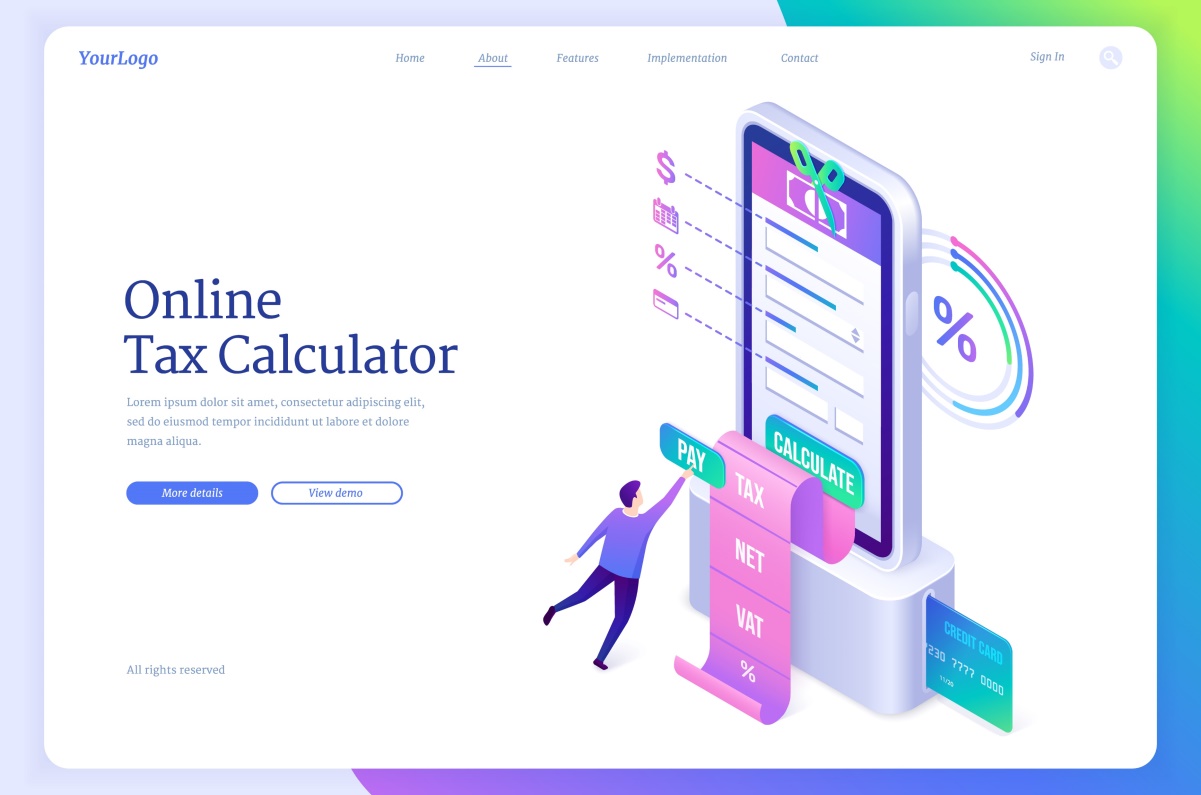 БҰЗУШЫЛЫҚТАРДЫҢ
АЛДЫН АЛУ
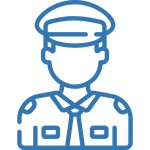 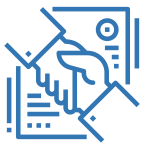 Салық төлеушінің кабинеті
Жалпыға бірдей декларациялау
Кедендік декларациялау
Тиісті тексеру индексі
Шекарадағы электронды кезек
Тәуекелдерді басқару жүйесі
Үлкен деректерді өңдеу
ҚАШЫҚТЫҚТАН ӘКІМШІЛЕНДІРУ
ЖҮЙЕЛЕРДІ ОҢТАЙЛАНДЫРУ
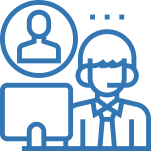 16 жүйенің орнына 6 жүйе
Заманауи технологиялар
Микросервистік архитектура
API-интеграциялар
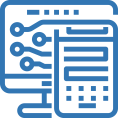 Электрондық шот-фактуралар
Жасанды интеллект
Ахуалдық орталығы
3
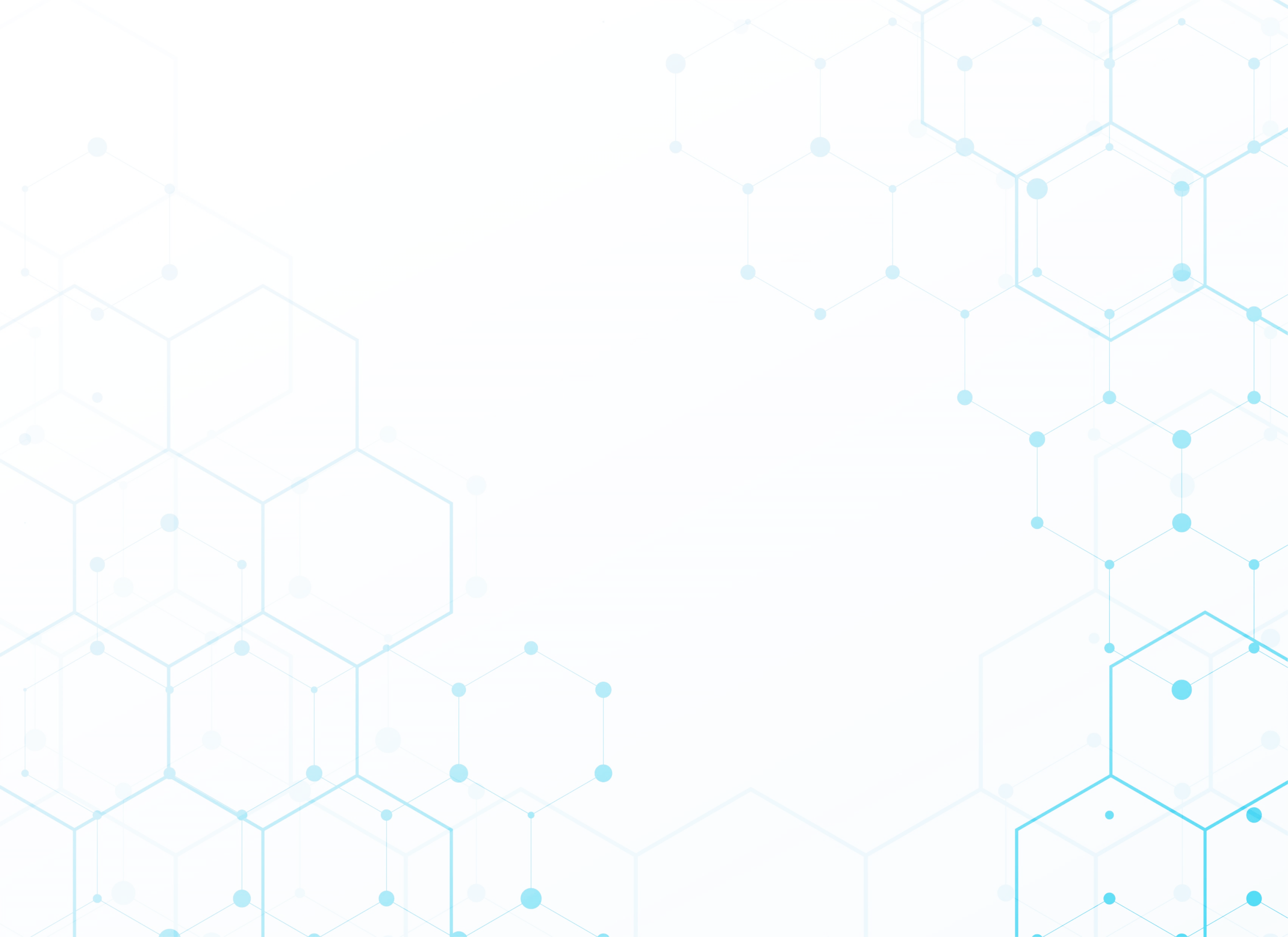 «Бірыңғай терезе» АЖ 
экспорттық-импорттық операциялар бойынша
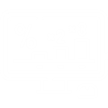 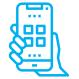 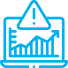 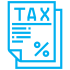 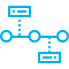 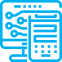 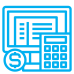 ҚР СжИМ ТРжМК

48 626
15 интеграция жүзеге асырылды
Пайдаланушылар:
2021 желтоқсан – 4 861
ҚР ДСМ СЭБК 

959
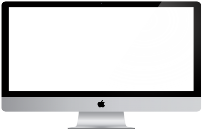 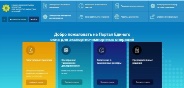 ҚР ӘМ ҰЗМИ РМК "ҰЗМИ" АЖ
«АСТАНА-1» АЖ
ЭҮ ТӨЛЕМ ШЛЮЗІ
Бірыңғай терезе
«ЖТ» МДҚ
«ДБСО» АЖ
«ОБДШ» АЖ
«МКБ» АҚ «ДБСҚ» АЖ
«ЭШФ» АЖ
«ЗТ» МДҚ
Алдын ала кедендік шешімдер

895
ҚР ІІМ ӘПК «ЖО» ААЖ
ҚР АШМ 

64
ЭҮП (Egov.kz)
«ЖМТ» МДҚ
ҚР БП ҚСжАЕК «ҚАОААЖ" АЖ
«АТАМЕКЕН» ҰКП АЖ
«E-license» МДҚ
ЕНГІЗУ ӘСЕРЛЕРІ
ҚР ДСМ СЭБК мемлекеттік тіркеу туралы куәлікті беру мерзімін күнтізбелік 30 күннен 15 жұмыс күніне дейін қысқарту
Жіктеу және шыққан елі бойынша алдын ала шешімдерді беру мерзімін 20 жұмыс күнінен 10 жұмыс күніне дейін қысқарту
ҚР АШМ қорытындысын беру мерзімін 5 жұмыс күнінен 2 жұмыс күніне дейін қысқарту
4
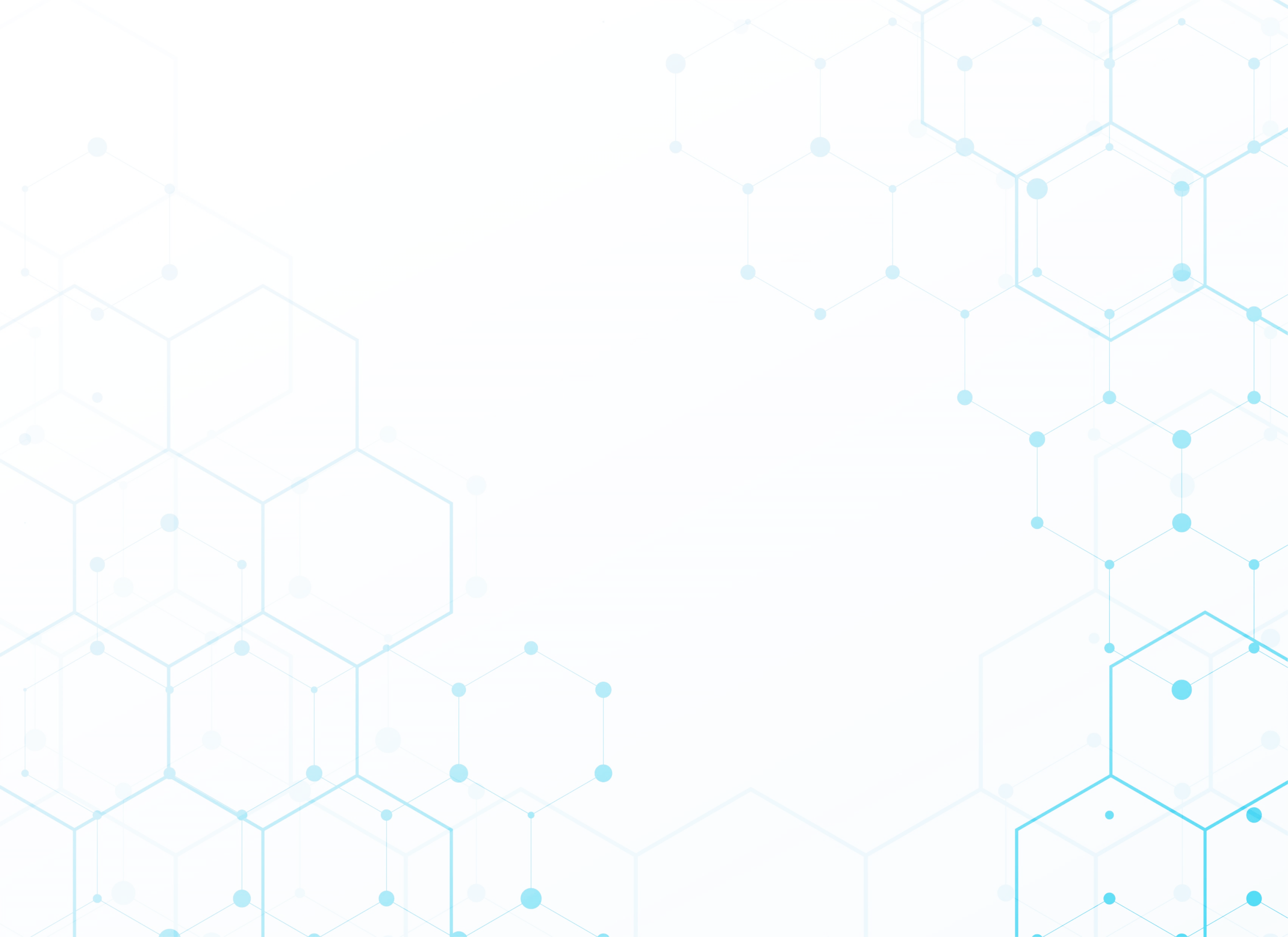 ИС «АСТАНА-1»
(электронное таможенное декларирование)
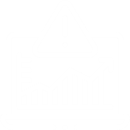 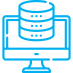 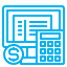 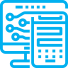 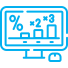 КАК БЫЛО
КАК СТАЛО
автоматический выпуск деклараций на товары
подача электронной таможенной декларации без документов
единая информационная система с единым лицевым счетом 
доступность системы безвозмездно в режиме 24/7
прозрачность и прослеживаемость таможенных операций
выпуск товара от 2 до 10 дней
подача таможенной декларации и документов на бумажном носителе 
7 разрозненных информационных систем, множество лицевых счетов
платные услуги брокеров
коррупционное составляющее (человеческий фактор)
С внедрения ИС «АСТАНА-1» выпущено более 4 млн. таможенных деклараций, из которых более 3,3  млн. деклараций или 82% выпущены автоматически за 1 минуту
млн. деклараций
5
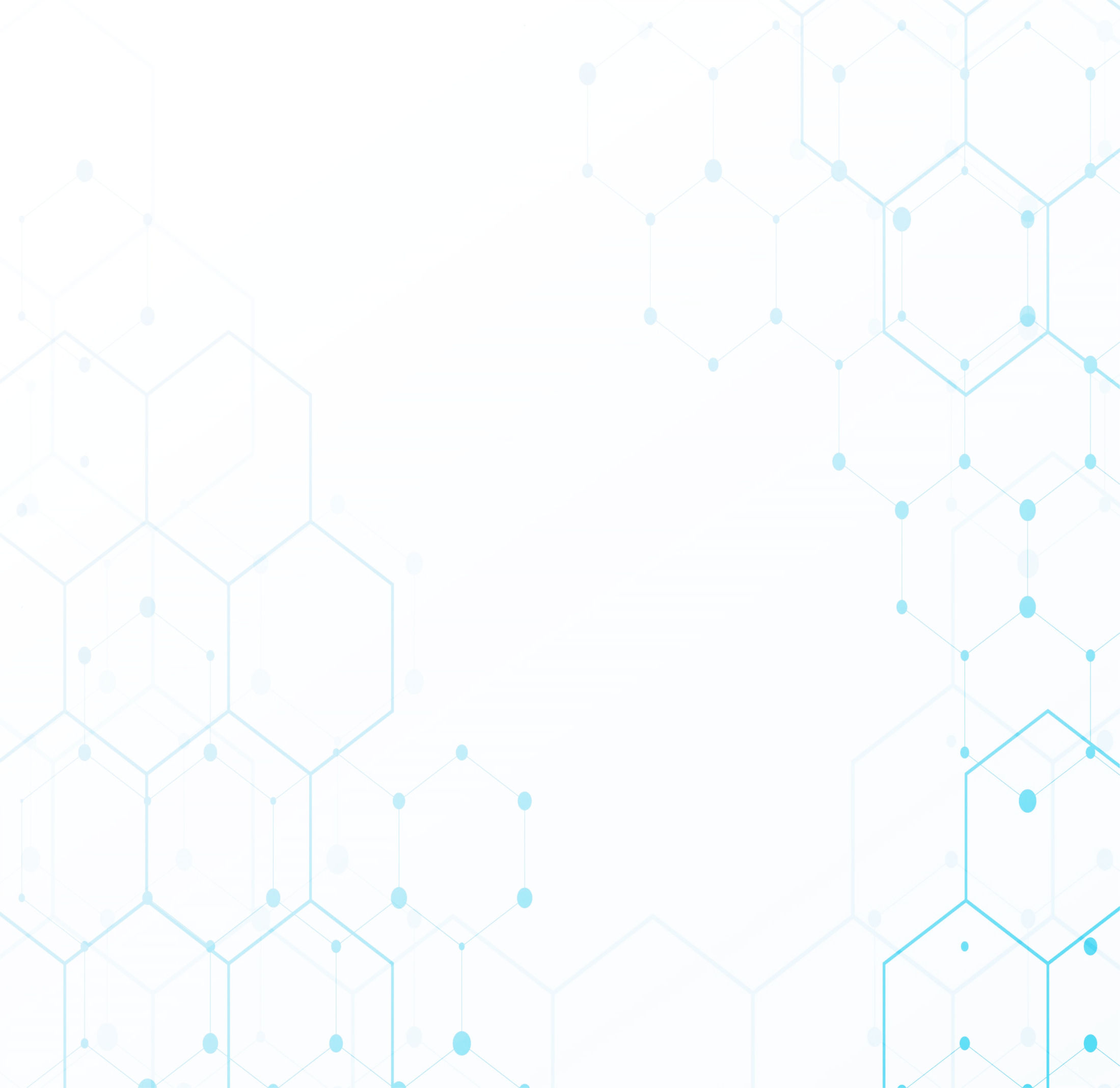 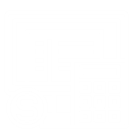 ТАМОЖЕННАЯ ИНФРАСТРУКТУРА
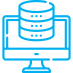 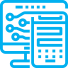 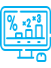 Ситуационный центр
Центр электронного декларирования
МОДЕРНИЗАЦИЯ ТАМОЖЕННОГО АДМИНИСТРИРОВАНИЯ
ДИСТАНЦИОННЫЙ КОНТРОЛЬ РЕНТГЕН-СНИМКОВ
ЦЕНТРАЛИЗАЦИЯ ТАМОЖЕННОГО КОНТРОЛЯ, ДЛЯ ИСКЛЮЧЕНИЯ КОРРУПЦИОННЫХ РИСКОВ (67 таможенных постов, 17 ДГД)
МОНИТОРИНГ ТАМОЖЕННЫХ ДОСМОТРОВ
ПРИМЕНЕНИЕ ЕДИНОЙ ЦЕНЫ НА ТОВАРЫ ПО ВСЕЙ РЕСПУБЛИКЕ
МОНИТОРИНГ ОПЕРАТИВНОЙ ОБСТАНОВКИ В ПУНКТАХ ПРОПУСКА
СОЗДАНИЕ КОМФОРТНОЙ СРЕДЫ ДЛЯ БИЗНЕСА
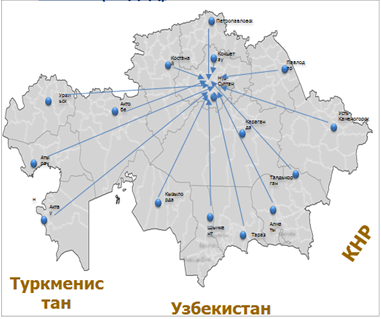 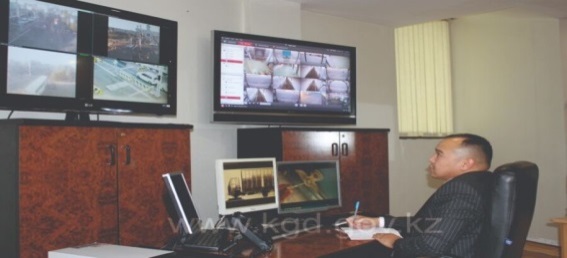 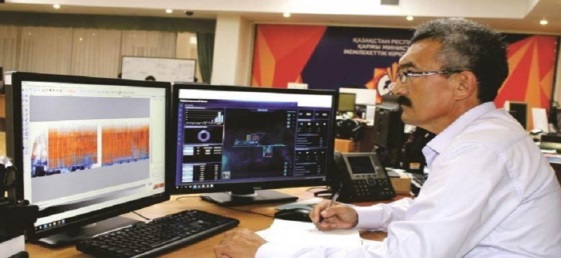 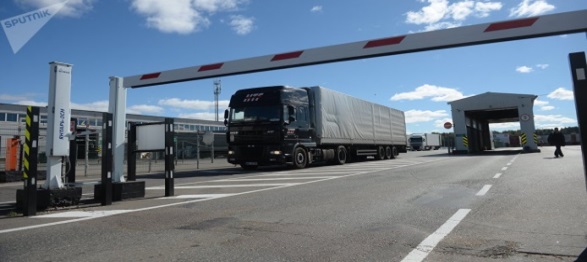 ЦЕНТРАЛИЗАЦИЯ ПРИНЯТИЯ РЕШЕНИЙ ПО ОПЕРАЦИЯМ В ПУНКТАХ ПРОПУСКА
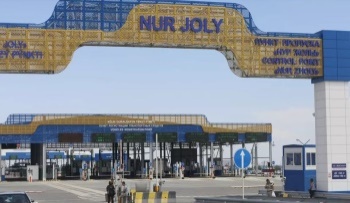 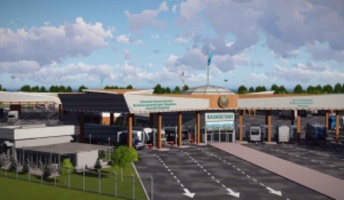 Выявлено более 5 тыс. нарушений,
дополнительно взыскано в бюджет 11 млрд. тенге
Среднее взыскание 640 тыс. тенге. (с 1 корректировки)
Модернизация таможенной инфраструктуры
МОДЕРНИЗИРОВАН И РЕКОНСТРУИРОВАН ПУНКТ ПРОПУСКА «Б. КОНЫСБАЕВА» НА ГРАНИЦЕ С УЗБЕКИСТАНОМ
НОВЫЙ ПУНКТ ПРОПУСКА «НУР ЖОЛЫ» НА ГРАНИЦЕ С КНР
ВНЕДРЕНИЕ ЭЛЕКТРОННОЙ ОЧЕРЕДИ НА ГРАНИЦЕ
Эффекты автоматизации пунктов пропуска
Устранение эффекта
 «узкого горла»
Усиление качества контроля
Прозрачность процессов 
на границе
Повышение грузопотока
6
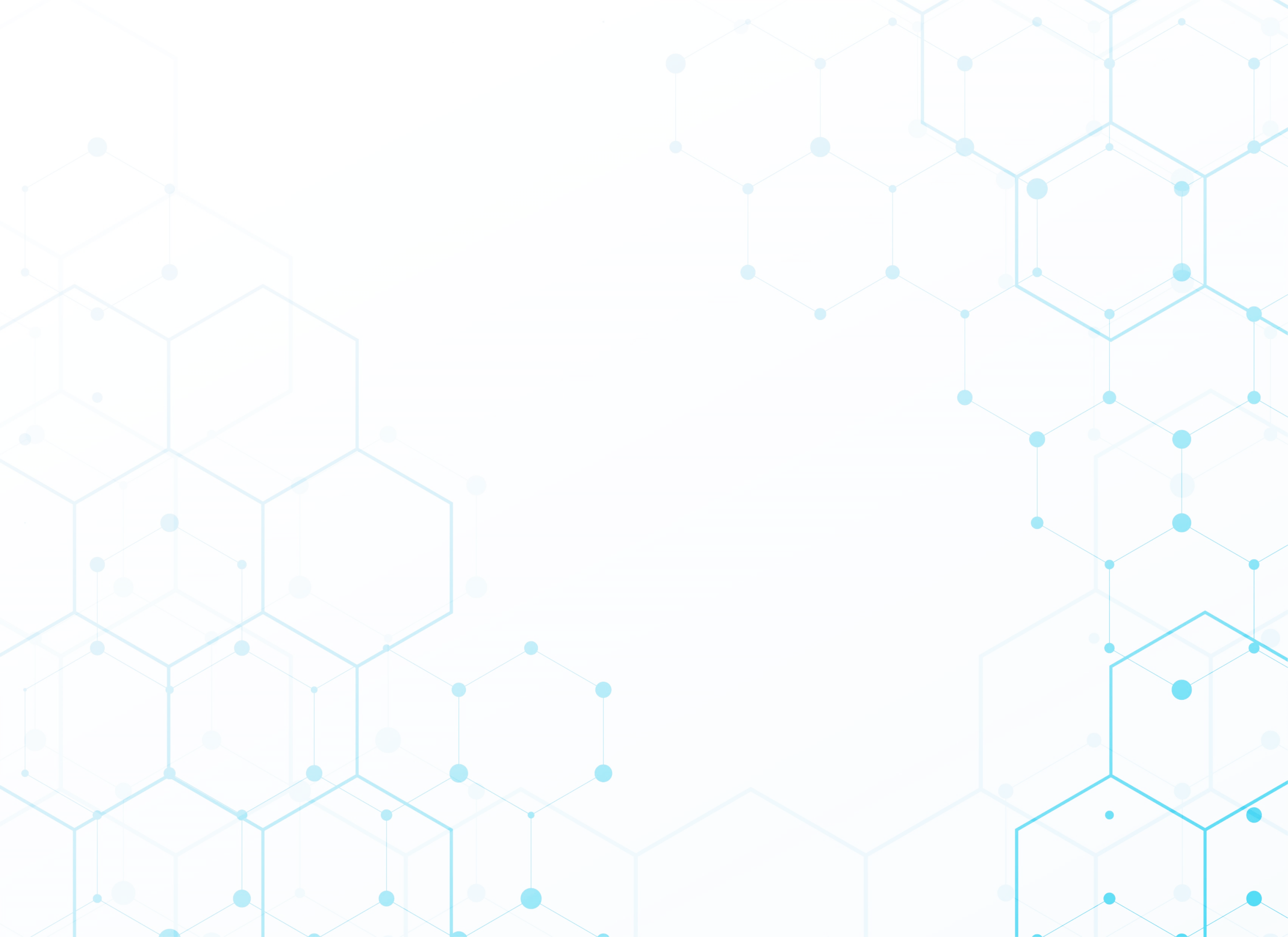 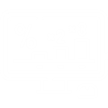 СИСТЕМА ПРОСЛЕЖИВАЕМОСТИ ТОВАРОВ
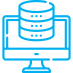 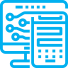 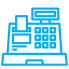 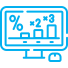 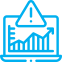 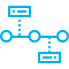 Документальная и физическая прослеживаемость
ИС «АСТАНА-1»                                                             - электронные таможенные декларации

ИС «Маркировка товаров»                                  - нанесение кодов маркировки

ИС «Электронные счета-фактуры»                                                                                       - сопроводительные накладные на товары                          - электронные счета-фактуры                                  - модуль «Виртуальный склад»

Навигационные пломбы
    - спутниковый мониторинг движения товаров

Онлайн- ККМ                                                                                        - фискальный чек

Гражданский контроль                                                               - акции-розыгрыш
Экспорт в ЕАЭС
Импорт с ЕАЭС 328 ФНО
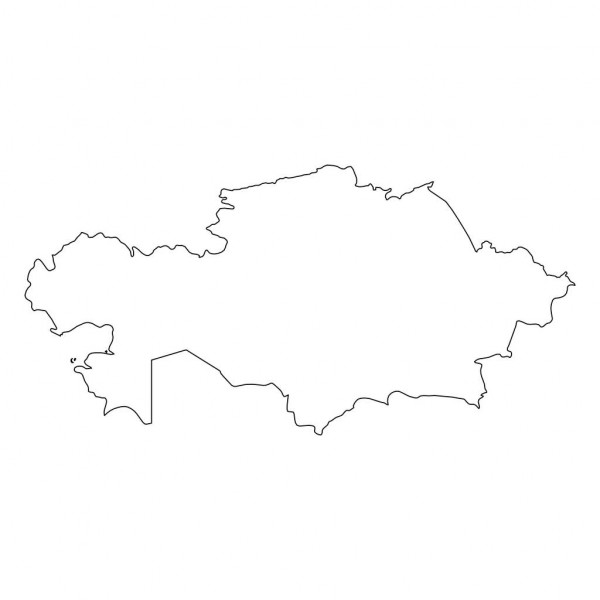 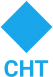 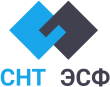 Розница
Оптовик
Импортер
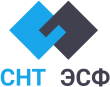 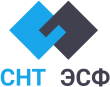 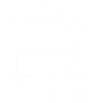 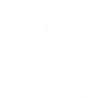 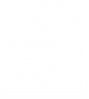 ДТ
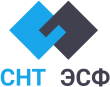 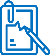 Импорт с 3-х стран ДТ
Экспорт в 3-и страны
Транзит
Эффекты от внедрения национальной системы прослеживаемости
Сокращение теневых оборотов, пресечение «лжеимпорта» в 67 раз (с 10216  фактов в 2020 году до 177 фактов в 2021 году)
сокращение «лжетранзита» за последний год в 21 раз (с 11617  фактов в 2020 году до 562 фактов в 2021 году)
Недопущение вывоза товаров из перечня изъятия ВТО в ЕАЭС
Контроль товарооборота по всей цепочке движения товара
(выписано 790 млн. ЭСФ 712 тыс. участниками
ИС ЭСФ)
Выявление и пресечение бестоварных сделок
7
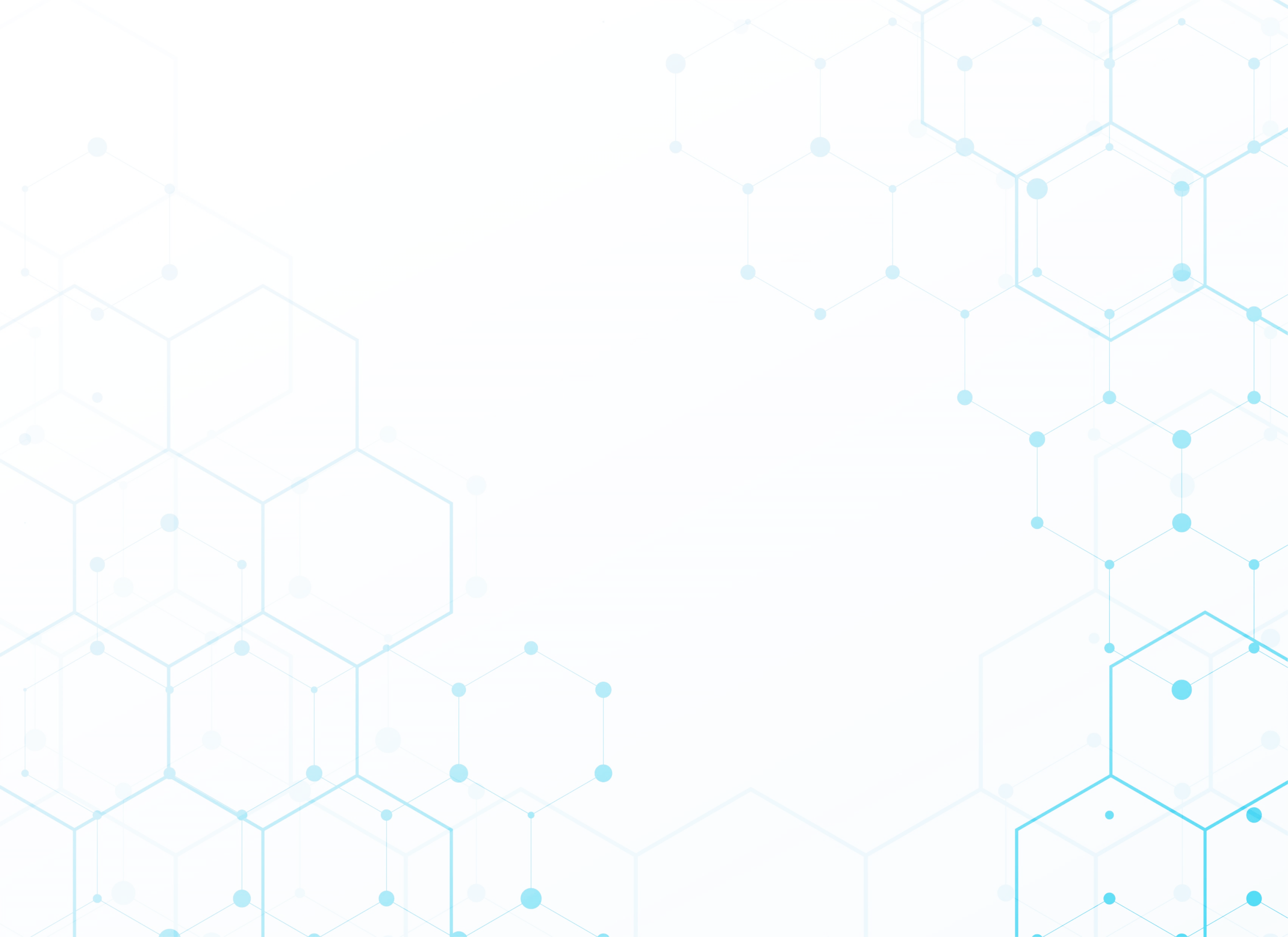 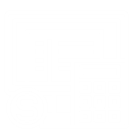 ОНЛАЙН ОПРЕДЕЛЕНИЕ РИСКОВЫХ КОМПАНИЙ
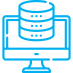 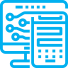 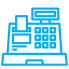 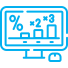 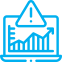 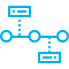 Совместно с НПП «Атамекен» Индекс добросовестности налогоплательщика
(Характеризует вероятность , что налогоплательщик имеет риски выписки счетов-фактур без фактической поставки товаров, выполнения работ, оказания услуг)
ИДН
с июня 2021
НАЛОГОПЛАТЕЛЬЩИК
545 млрд. тг.
Поступило в бюджет дистанционно без выхода на проверку
П1
П2
П3
УРОВЕНЬ 1
П1
П2
П1
П2
П1
П2
УРОВЕНЬ 2
на 10%
Рост эффективности камерального контроля по НДС, выставлено 38 тыс. уведомлений
(в 2020 году 47 тыс.)
П1
П2
П1
УРОВЕНЬ 3
Регистрация признана недействительной с суммой оборота 537,7 млрд.тенге
914 НП
8,4 тыс.
Плательщикам НДС заблокирована выписка ЭСФ с оборотом 2,8 трлн. тенге
П2
П1
П1
УРОВЕНЬ 4
П1
П1
П1
П2
П3
УРОВЕНЬ 5
8
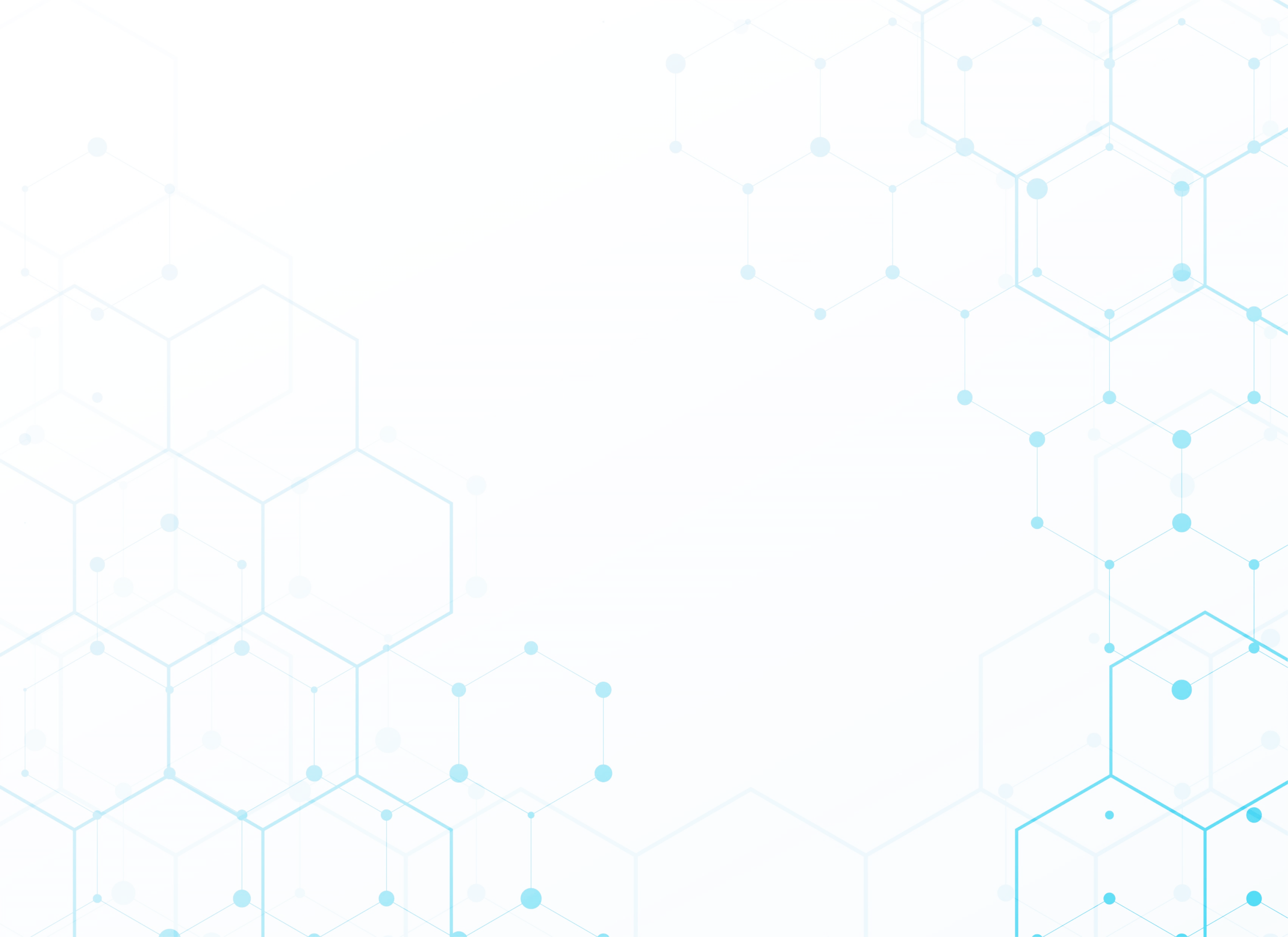 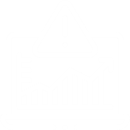 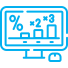 ИС «СИСТЕМА УПРАВЛЕНИЯ РИСКАМИ»
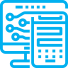 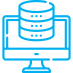 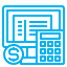 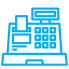 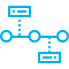 ЭФФЕКТЫ
Электронные счета-фактуры
790 млн. ЭСФ
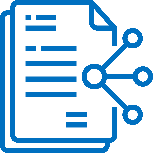 Разработано 116 моделей рисков
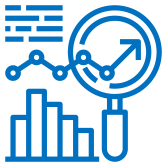 Сведения онлайн-ККМ
10 млрд. чеков
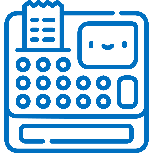 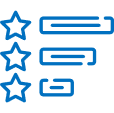 14 МЛРД. 
цифровых документов
Категорирование НП:
НП – высокая 2%, средняя 51%, низкая 47%;
УВЭД – высокая 3%, средняя 66%, низкая 31%
База данных 3-х лиц
29 источников
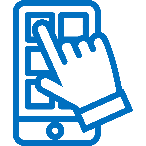 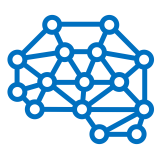 ИСКУССТВЕННЫЙ ИНТЕЛЛЕКТ
Отбор на налоговые и таможенные проверки:      241 проверок в 2021 году (в 2019 году 1 140 проверок)
Формы налоговой отчетности
501 млн. ФНО
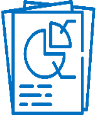 Камеральный контроль: сформировано в 2021 году46 тыс. уведомлений 
(в 2020 году 80 тыс.)
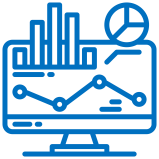 Декларации на товары
1,1 млн. ДТ
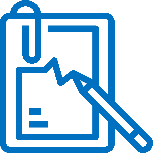 9
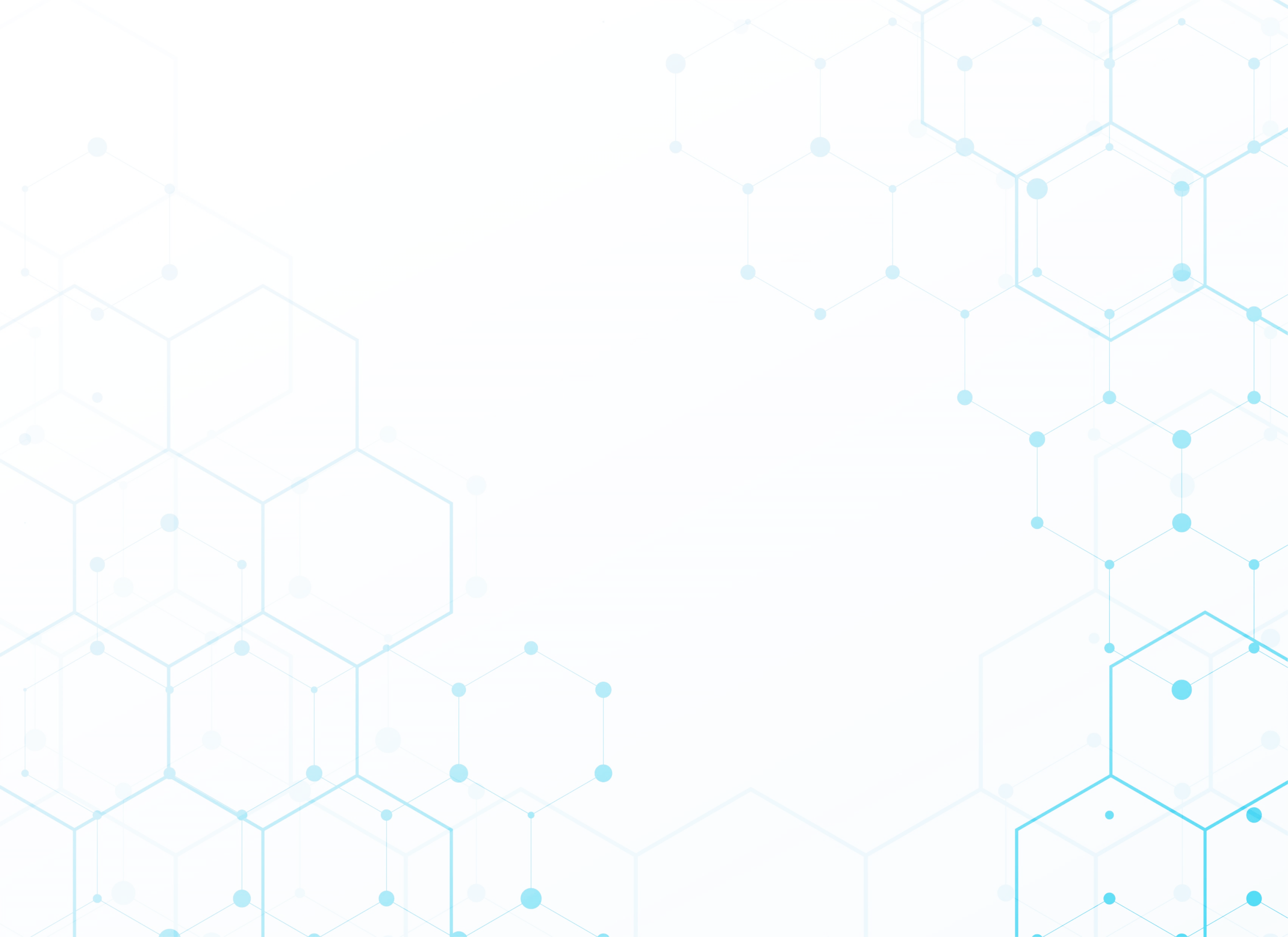 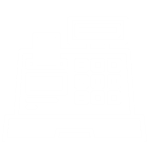 ОНЛАЙН-ККМ
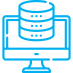 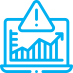 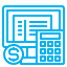 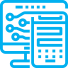 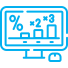 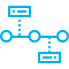 63 млрд. тенге
760 тыс. онлайн-ККМ
С 1 января 2020 года повсеместный переход на применение онлайн-ККМ
зарегистрировано (98%)
дополнительно поступило в бюджет за 2020-2021 годы
Выручка по областям (трлн. тг.)
Динамика выручки онлайн-ККМ (трлн. тг.)
10
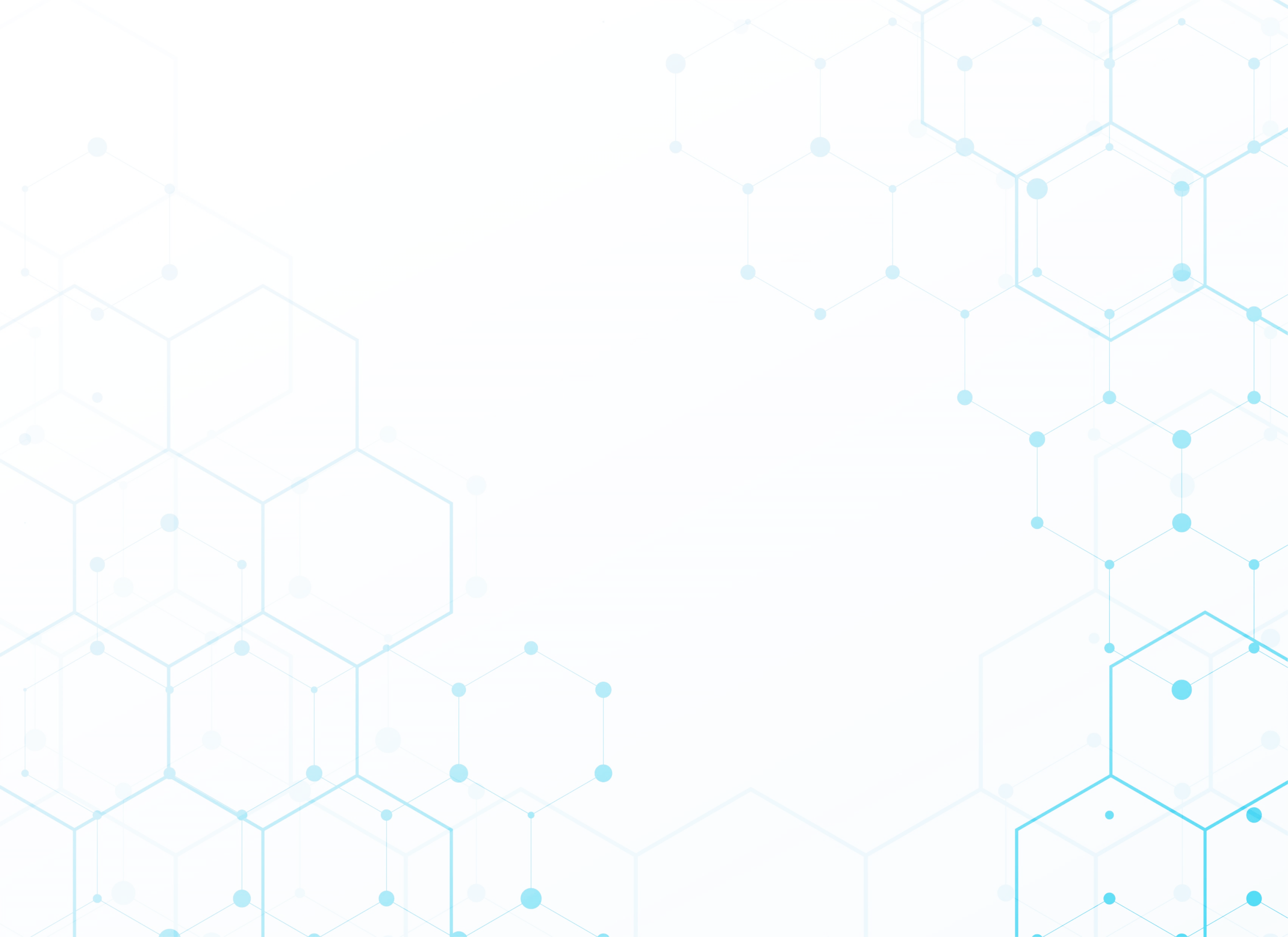 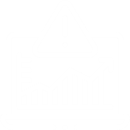 ВСЕОБЩЕЕ ДЕКЛАРИРОВАНИЕ
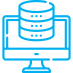 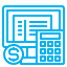 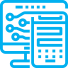 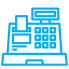 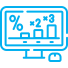 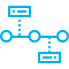 Статистика принятых деклараций
в 2021 году
Этапы внедрения всеобщего декларирования

I-ЭТАП: 2021 год – государственные служащие и их супруги

II-ЭТАП: с 2023 года – работники квазигосектора, государственных учреждений

III-ЭТАП: с 2024 года – руководители юридических лиц, индивидуальные предприниматели

IV-ЭТАП: с 2025 года – оставшиеся категории граждан
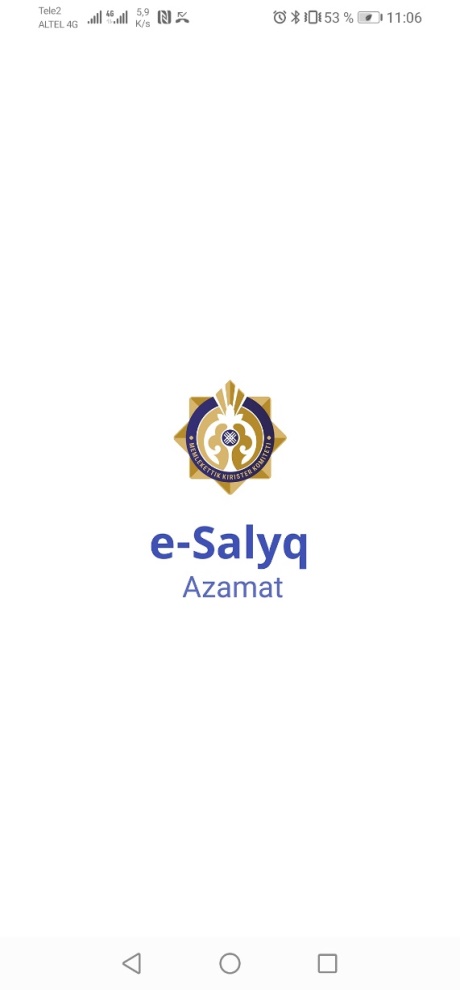 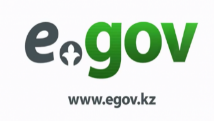 Результаты первого этапа
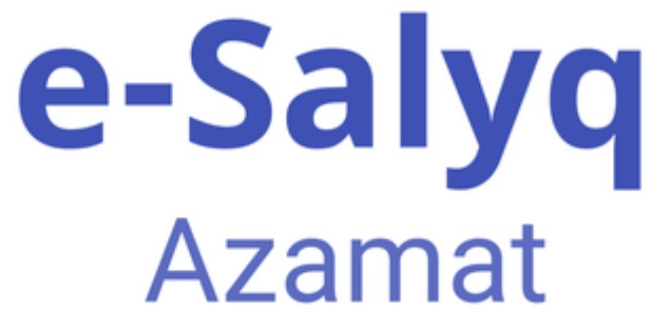 реализовано получение 15 видов сведений от уполномоченных органов

предоставление декларации в течение 2-3 минут

простота заполнения декларации
497 тыс. граждан представили 512 тыс. деклараций.
 
4,4 тыс. граждан не представили декларацию, выставлены уведомления.
11
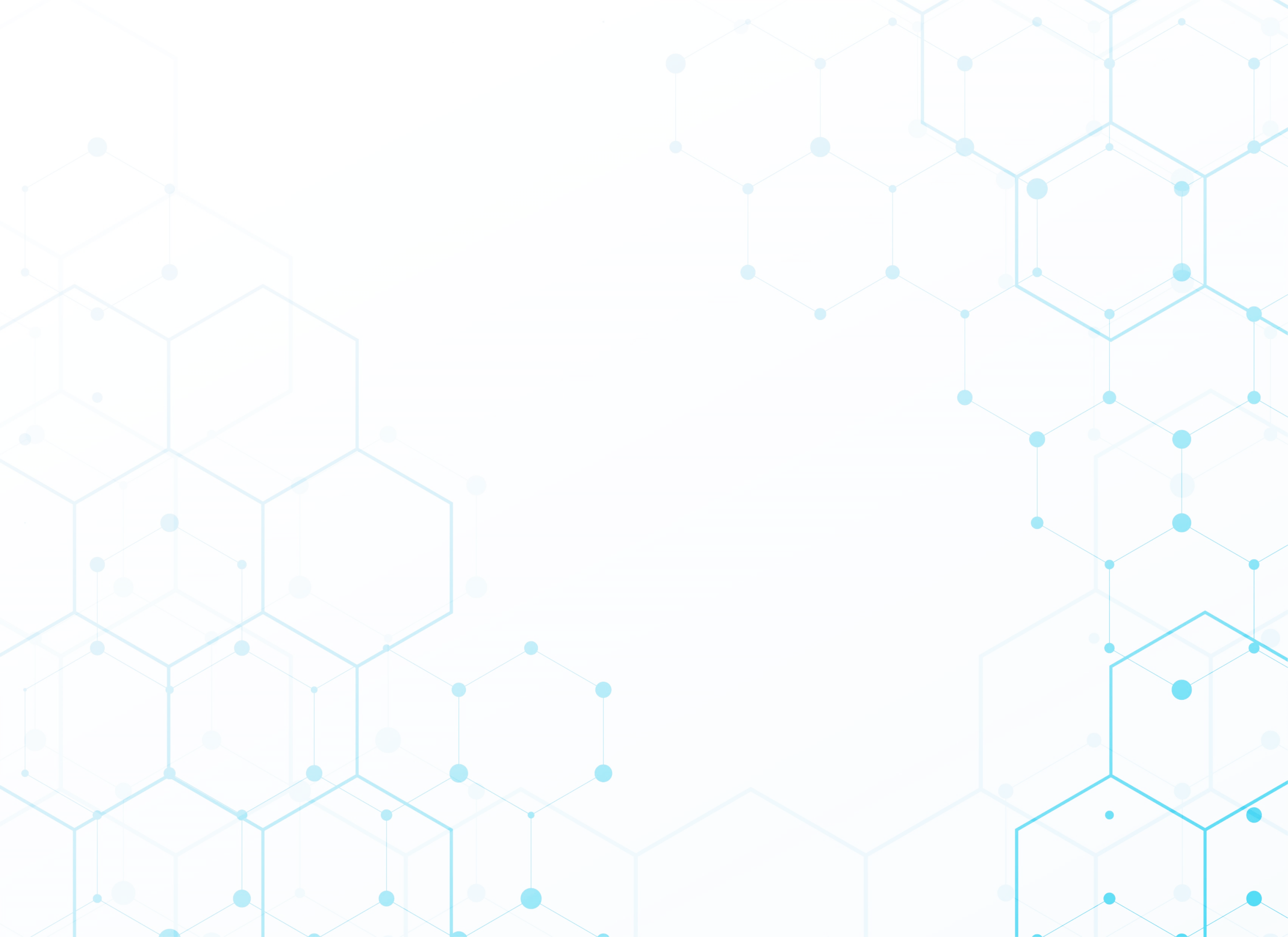 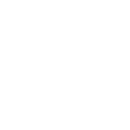 Е-SALYQ AZAMAT
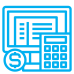 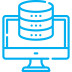 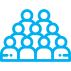 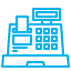 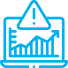 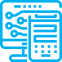 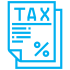 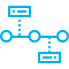 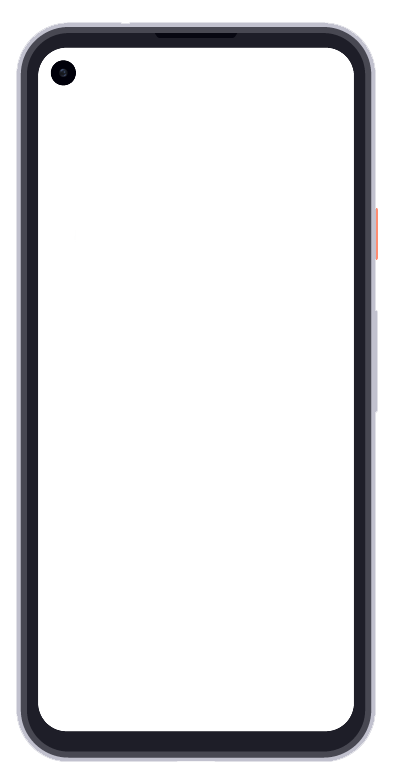 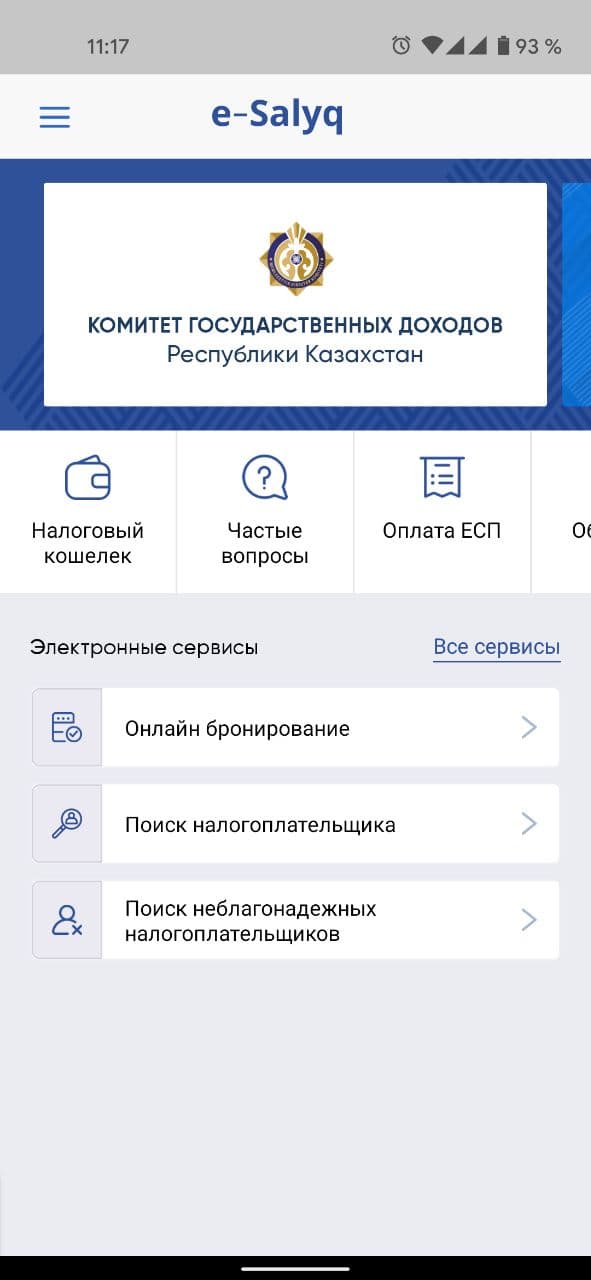 Преимущества уплаты налогов
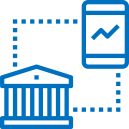 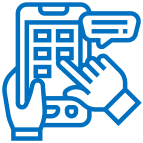 Исключение заполнения множества реквизитов
Прямая интеграция с банками
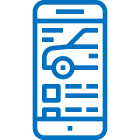 Просмотр и корректировка объектов налогообложения
Автозачет, автосписание и онлайн-пополнение в течение 2-х минут в счет погашения задолженности и предстоящих платежей
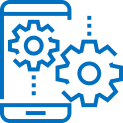 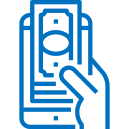 Управление переплатой
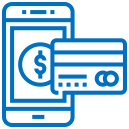 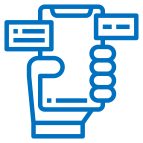 Оплата ЕСП
Получение оповещений
тыс.физ. лиц
тыс.
ЭФФЕКТЫ ВНЕДРЕНИЯ В 2021 году:
665
млн. тг
тыс.
на
800
369
10
пользователей мобильного приложения
принятых форм отчетности  по Всеобщему декларированию
воспользовались переплатой
подали заявки на корректировку транспорта
12
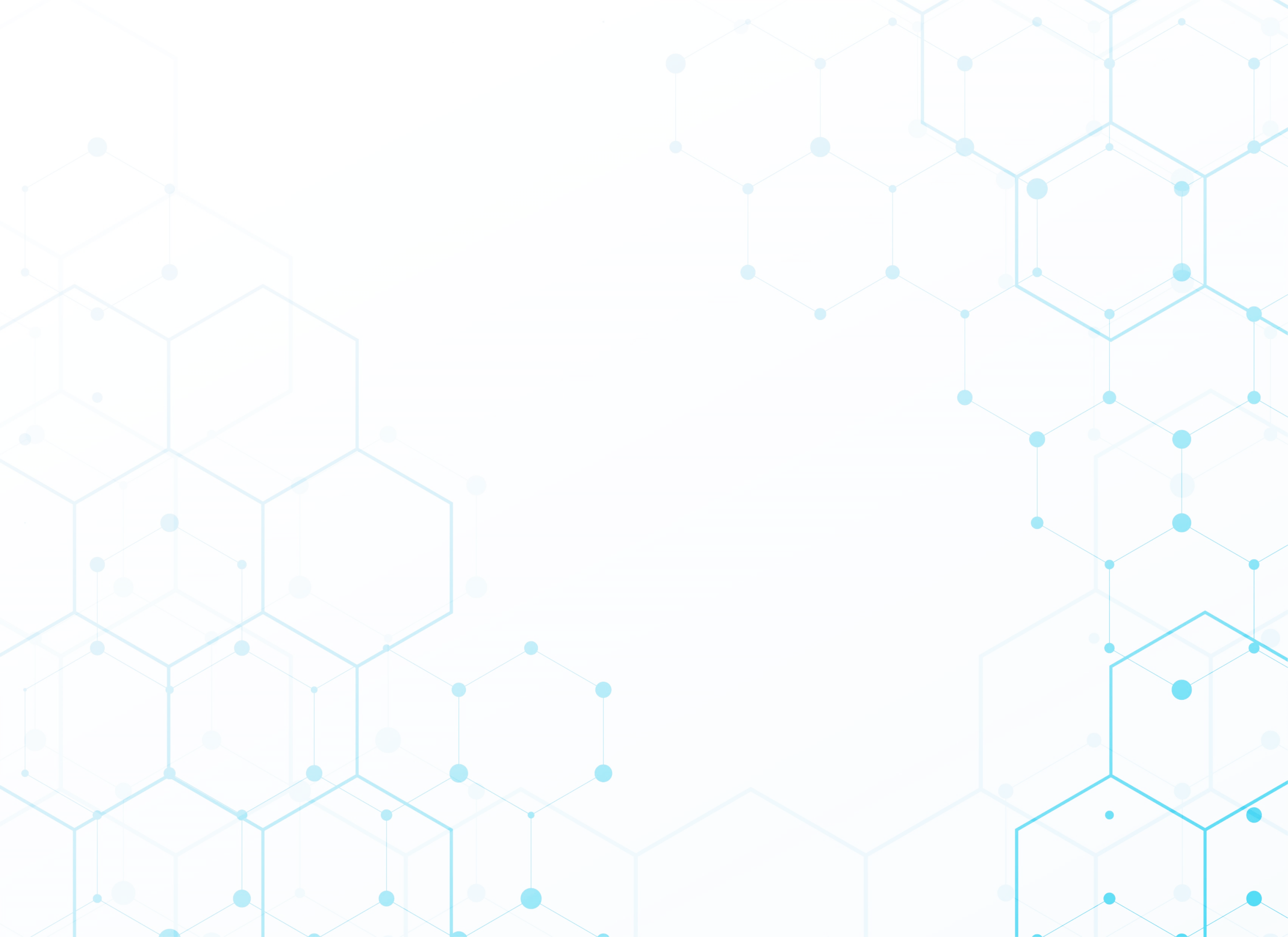 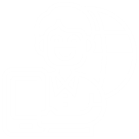 «E-SALYQ BUSINESS»
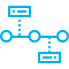 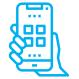 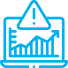 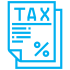 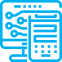 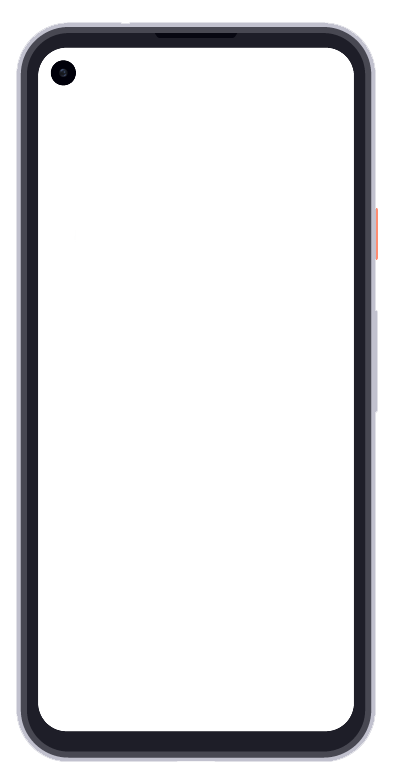 Предпосылки внедрения:
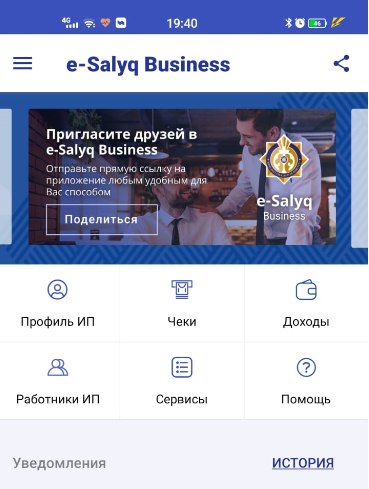 Трудности с ведением учета доходов (налоговые регистры)
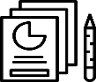 Сложность расчета платежей -необходимость  исчисления ИПН, соц.налога, социальных платежей 
(разные объекты, пределы, ставки)
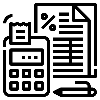 Сложность заполнения налоговой отчетности
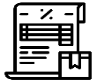 Формирование платежного документа и оплата платежей в «один клик»
Формирование регистра доходов (интеграция с БВУ и интернет-площадками)
Авторизация ФЛ  и регистрация ИП в мобильном приложении
Авторасчет ипн и социальных платежей, в том числе по наемным работникам
Раздельные платежные документы на каждый платеж (ИПН и соц.платежи)
Формирование чеков через мобильное приложение
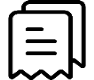 Прекращение деятельности в один клик
ЭФФЕКТЫ ВНЕДРЕНИЯ В 2021 ГОДУ:
е- Salyq
BUSINESS
6,8 тыс. пользователей мобильного приложения, из них:
30 % Салоны красоты,
15% Аренда имущества
32 % Такси и грузоперевозки,
13
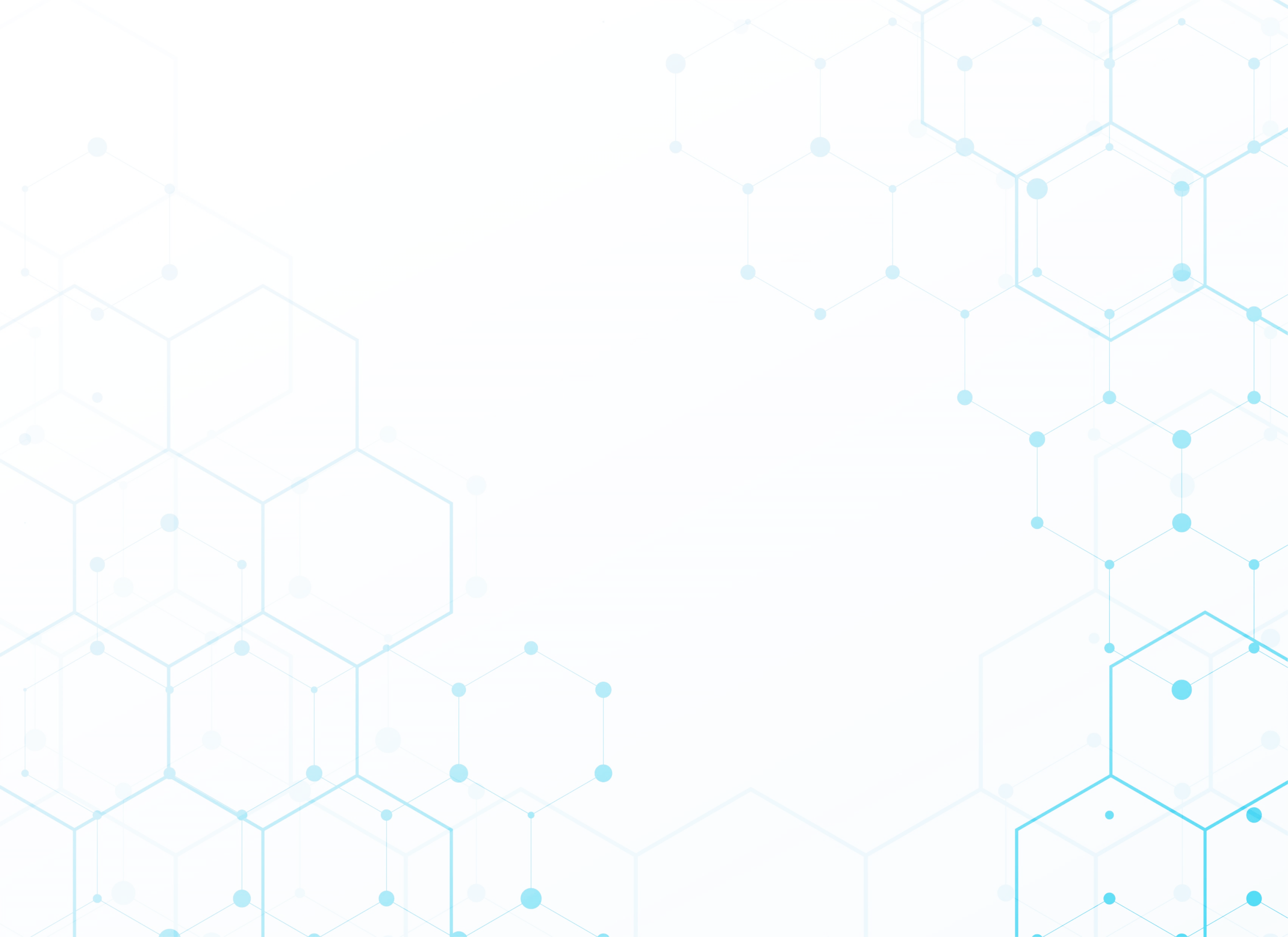 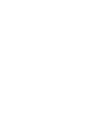 итоги внедрения цифровых технологий
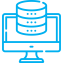 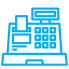 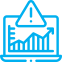 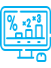 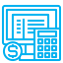 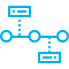 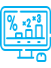 АСТАНА-1
e-Salyq Azamat
Онлайн-ККМ
Полное электронное декларирование
     4 млн. или более 82% деклараций
     выпущено в автоматическом режиме
     за 1 минуту
Упрощение оплаты налогов ФЛ
     800 тыс. пользователей
воспользовались переплатой на сумму 665 млн. тенге
Переведено на онлайн-ККМ 98% налогоплательщиков
Е-Окно
e-Salyq Bussines
Электронные счета-фактуры
Сделки с контрагентами в онлайн 
     режиме
712 тыс. пользователей
Выписано ЭСФ 790 млн.
Проведено 15 новых интеграций
Время получения услуг сокращено с 30 до 5 дней
Упрощение исполнения налоговых обязательств ИП
     6,8 тыс. пользователей
Всеобщее декларирование
Модернизация кабинета налогоплательщика
Система управления 
            рисками
512 тыс. представлено деклараций в первом этапе
Количество одновременно работающих пользователей увеличено до 120 тыс.
Стабилизирована работа
Аналитика больших данных
116 моделей рисков
Обработано 14 млрд. документов
14
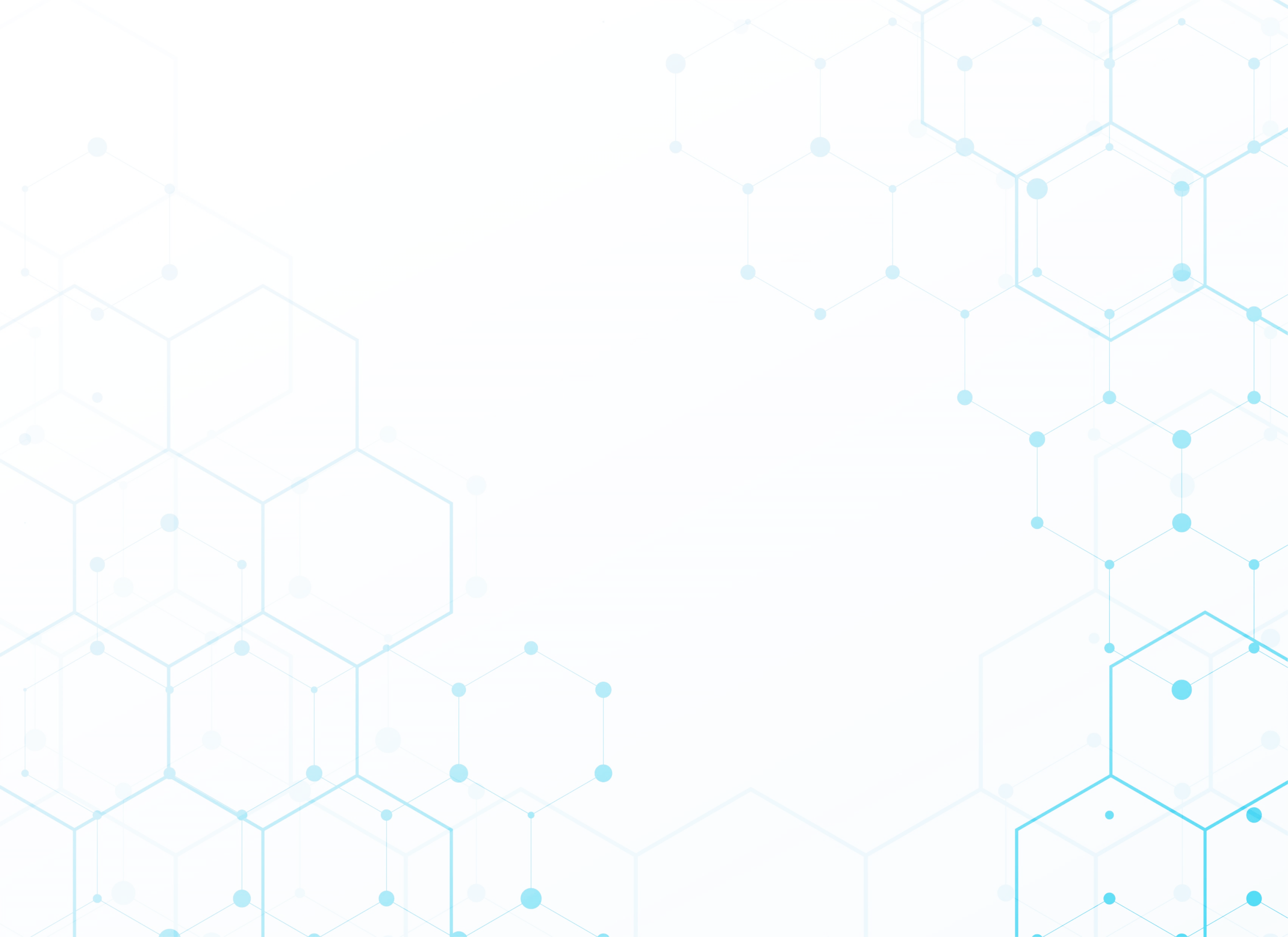 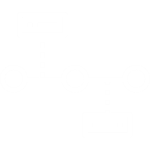 ПЕРСПЕКТИВАЛАР
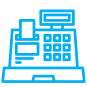 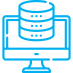 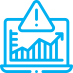 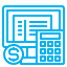 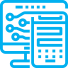 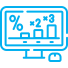 ЭЫДҰ ЖӘНЕ ХАЛЫҚАРАЛЫҚ ҰЙЫМДАРМЕН АҚПАРАТ АЛМАСУ 
ҚР азаматтарының қаржылық шоттары бойынша мәліметтерді 100-ден астам юрисдикцияда алуға мүмкіндік береді
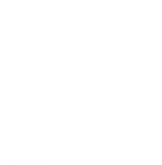 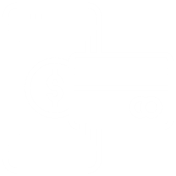 ӨТКІЗУ ПУНКТТЕРІ МЕН АХУАЛДЫҚ ОРТАЛЫҚТЫ ЖАҢҒЫРТУ кеден бекеттеріндегі өткізу пункттерінде автокөлік құралдарының ағынын жедел басқаруға мүмкіндік береді
ТБЖ ЖАСАНДЫ ИНТЕЛЛЕКТТІ ҚОЛДАНУ салық және кедендік әкімшілендіруде шешім қабылдау кезінде адами факторды болдырмауға, сыбайлас жемқорлық тәуекелдерін болдырмауға және бюджетке түсетін түсімдерді ұлғайтуға мүмкіндік береді
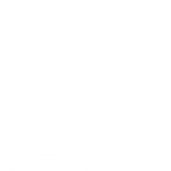 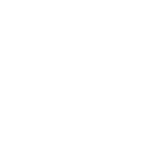 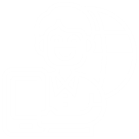 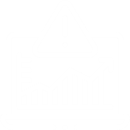 «ДЕҢГЕЙЛЕС МОНИТОРИНГ» пилоттық жобасы ірі салық төлеушілерді тиімді әкімшілендіруді қамтамасыз етуге мүмкіндік береді
ТИІСТІ САҚТЫҚ ПРИНЦИПІкәсіпкерлердің өз контрагенттерін өз бетінше тексеруі үшін ашық инеграцияланған дерекқорды жетілдіру
БАЙЛАНЫС ОРТАЛЫҒЫН ТРАНСФОРМАЦИЯЛАУВиртуалды аудан әкімшілігіне көшіру
Чат-ботты енгізу
16
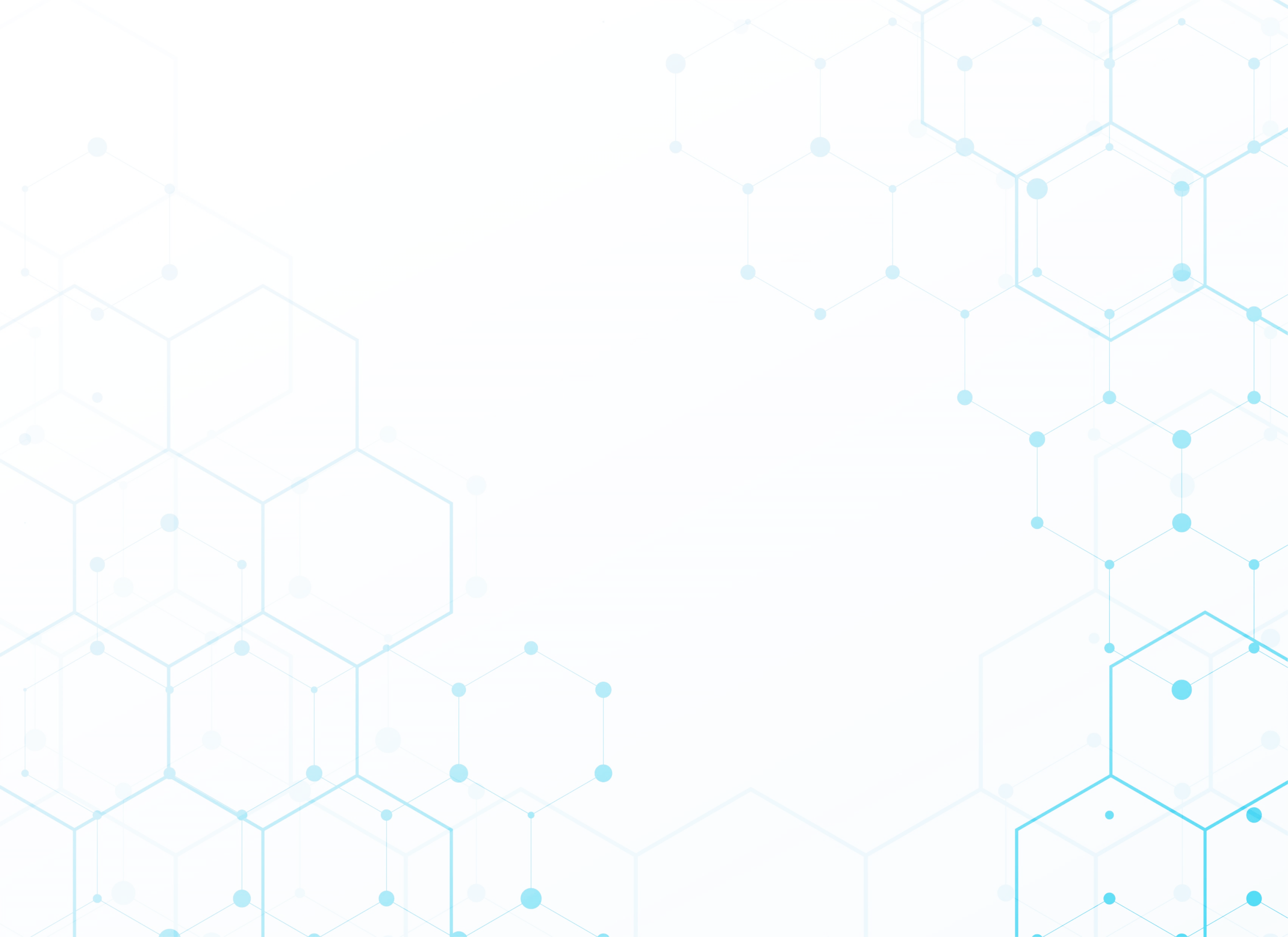 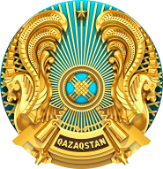 НАЗАРЛАРЫҢЫЗҒА РАҚМЕТ!